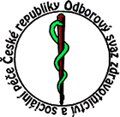 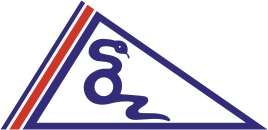 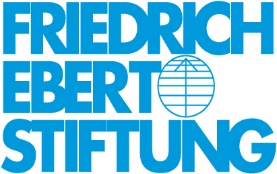 Počty zaměstnanců v HS a jejich odměňování
Organizační struktura
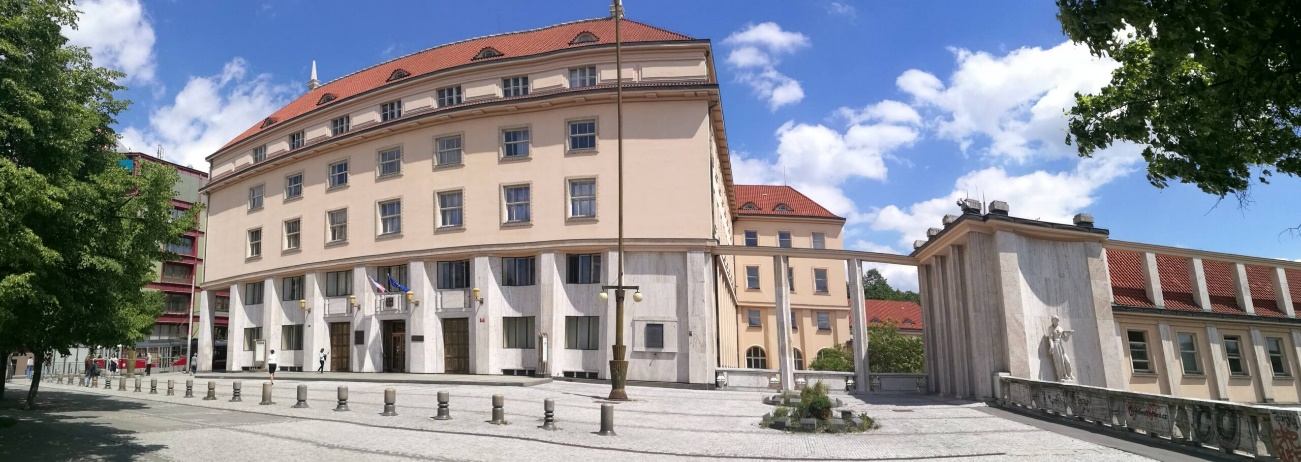 Ministerstvo zdravotnictví
Hlavní hygienik
Hygienické stanice
Státní zdravotní ústav
Zdravotní ústavy
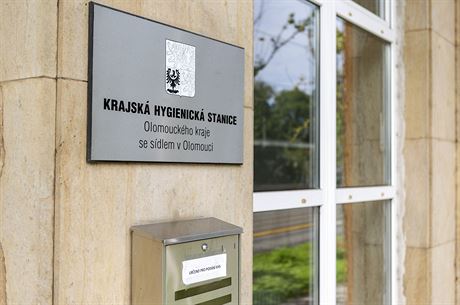 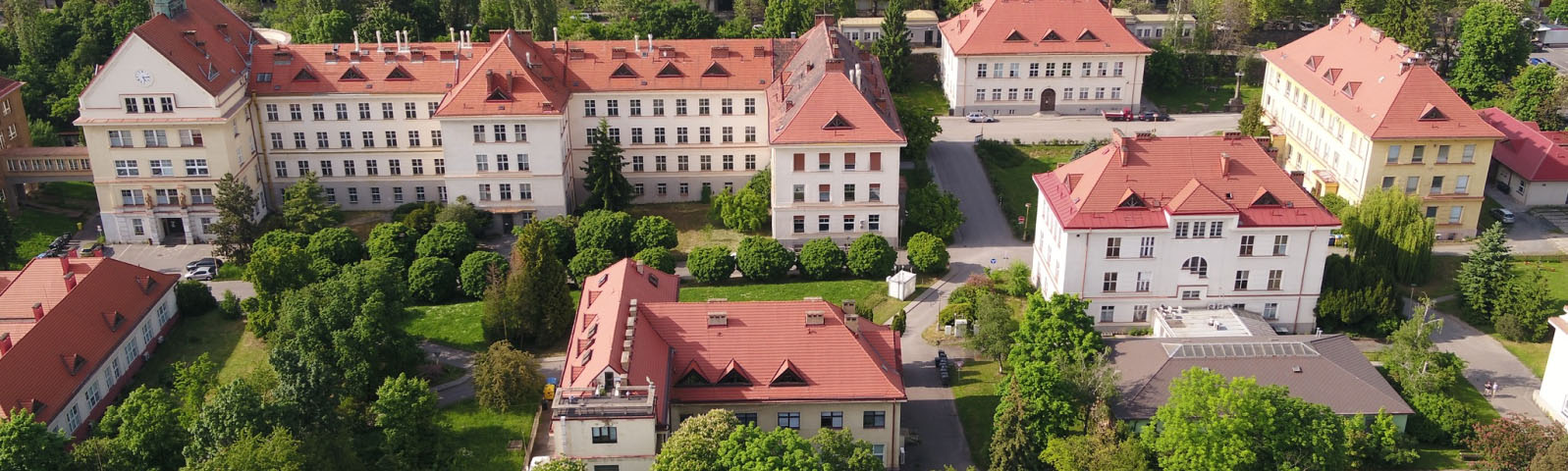 [Speaker Notes: MZ – zřizovatel
14 KHS
1 SZÚ – Činnosti související s ochranou veřejného zdraví
2 ZÚ – Zejména laboratorní činnosti]
Vývoj počtu zaměstnanců v HS – služební poměr
[Speaker Notes: Hygienická služba jakožto organizační složka státu má zaměstnance ve služebním poměru a zaměstnance spadající pod zákoník práce. Nyní vidíte vývoj zaměstnanců, kteří jsou pod státní službou, což jsou zejména odborní pracovníci. V loňském roce jsme měli už jen 1 810 hygieniků. Čísla jsou přepočtená dle úvazků, tzn. že nemáme 1810,36 hygieniků, ale někteří pracují na zkrácené úvazky a to nám za uvedený rok dá uvedená čísla. V roce 2021 je navýšení způsobené COVIDEM, ale vývoj počtu zaměstnanců, jak je vidět z grafu, je negativní a zaměstnanců v hygienické službě ubývá.]
Počet zaměstnanců v jednotlivých KHS – služební poměr
[Speaker Notes: Jak jsem říkal, máme 14 hygienických stanic, které jsou rozdělené dle krajů. V jednotlivých krajích je velmi rozdílný počet zaměstnanců, a to od cca 60 do cca 200. Například v Praze na jednoho hygienika připadalo v loňském roce téměř 7 500 obyvatel, průměrně je to téměř 6 000 obyvatel na jednoho hygienika, což zejména v období COVIDu, kdy se nařizovala lidem karanténa bylo velmi vysilující.]
Vývoj počtu zaměstnanců v HS – zákoník práce
[Speaker Notes: Zaměstnanci hygienických služeb pod zákoníkem práce jsou zejména technicko-hospodářští pracovníci, tj. zaměstnanci podatel, řidiči, údržbáři, účetní, právníci, aj. I u těchto pracovníků je tendence stejná jako byla u odborných pracovníků, tj. klesá počet těchto zaměstnanců.]
Počet zaměstnanců v jednotlivých KHS – zákoník práce
[Speaker Notes: Počet zaměstnanců je ovlivněn zejména velikostí jednotlivých KHS a velikostí kraje. Největší počet zaměstnanců pod zákoníkem práce je na jižní Moravě, kde je ale také největší úbytek těchto zaměstnanců ze všech KHS.]
Vývoj počtu zaměstnanců v SZÚ / ZÚ
[Speaker Notes: Vývoj počtu zaměstnanců ZÚ je obdobný, pouze u SZÚ došlo v loňském roce k poklesu.  Tento pokles byl způsobeným vypršením pracovních smluv na dobu určitou, kdy pracovní smlouvy byly uzavřeny na dobu trvání projektu.]
Odměňování zaměstnanců
Nařízení Vlády ČR 341/2017 pro „zákoník práce“ 
Nařízení Vlády ČR 304/2017 pro „služební zákon“


Poslední platové navýšení bylo 1. 9. 2022
Odměňování zaměstnanců HS – služební zákon
[Speaker Notes: Zde máme obdobný efekt, jako u počtu zaměstnanců, kteří jsou pod služebním zákonem. V roce 2021 došlo k navýšení platů z důvodu covidu a mimořádných odměn pro zaměstnance. V loňském roce průměrný měsíční plat zaměstnance hygienické stanice byl téměř 1 750 €, pro Vaši představu, dle dat Českého statistického úřadu, byly průměrné měsíční náklady ve výši 335 €, tzn. téměř 20% platu jde na náklady na bydlení. Za zmínku stojí i nerovnost platů mezi jednotlivými regiony, kdy v regionech, kde je velmi nízká nezaměstnanost jsou o pár desítek eur vyšší platy než v regionech, kde není tak vysoká poptávka po zaměstnancích.]
Odměňování zaměstnanců HS – služební zákon
[Speaker Notes: Odborový svaz se neustále snaží s MZ a MPSV vyjednat lepší platové podmínky pro zaměstnance, a to nejen pro zaměstnance hygien. Dle dostupných dat ČSÚ byl v loňském roce průměrný plat zaměstnanců ve zdravotní a sociální péči o téměř 150 € vyšší než zaměstnanců v hygienické službě.]
Odměňování zaměstnanců HS – zákoník práce
[Speaker Notes: V přiloženém grafu je zobrazený průměrný měsíční plat zaměstnanců HS, kteří jsou pod zákoníkem práce. Jak jsem říkal, jedná se zejména o zaměstnance podatelen, řidiče, účetní, aj. Jen pro připomenutí, zaměstnanci pod služebním poměrem měli v roce 2023 průměrný měsíční plat ve výši téměř 1 750 €, ale je logické, že zaměstnanci s nižším vzděláním, což většinou řidiči, administrativní pracovníci mají, tak mají nižší platy než odborní pracovníci.]
Odměňování zaměstnanců – zdravotní ústavy
[Speaker Notes: Zde je zobrazený průměrný plat zaměstnanců Státního zdravotního ústavu – modrá barva, Zdravotního ústavu se sídlem v Ústí – oranžová barva a Zdravotního ústavu se sídlem v Ostravě – šedá barva. Státní zdravotní ústav jako jediná příspěvková organizace MZ má mzdový limit, tzn. že na SZÚ platí stejná pravidla jako na hygienické stanice. Zdravotní ústavy mají v tomto směru volnější pravidla. Co se týče SZÚ, tak se může zdát, že si nemáme na co stěžovat a jsme na tom lépe než hygienické stanice, ale rád bych upozornil na skutečnost, že z 550 zaměstnanců Státního zdravotního ústavu je 346 zaměstnanců vysokoškolsky vzdělaných, což jsou téměř 2/3 zaměstnanců, s tím, že SZÚ není klasickou příspěvkovou organizací, ale je také vědeckou institucí a zdravotnickým zařízením.]
Dočasná pracovní neschopnost
1. – 14. den nemoci -> náhrady mzdy, hradí zaměstnavatel

od 14. dne hradí dočasnou pracovní neschopnost ČSSZ
60 % do 30. dne
66 % do 60. dne 
72 % od 61. dne
Benefity
1 % mzdových prostředků do FKSP
z toho min. 50% na produkty na stáří

Zdanění benefitů od 890 € za rok
Výjimka pro stravování a produkty na stáří

Indispoziční volno – 4 dny za rok

Další dle kolektivní smlouvy a kolektivní dohody vyššího stupně
Děkuji za pozornost